Chapter 35:Economic Growth and SustainabilityLearning Outcomes: 3.6, 1.9, 2.2, 2.5. 3.3, 3.7, 3.9 , 3.10, 3.11
Learning Outcomes
35.1 	Explain what is meant by economic growth and how it is calculated

35.2	Assess the impacts of economic growth on society and the 	environment

35.3 	Appreciate the need to promote sustainable development as a 	central part of economic growth
P. 359
Keywords
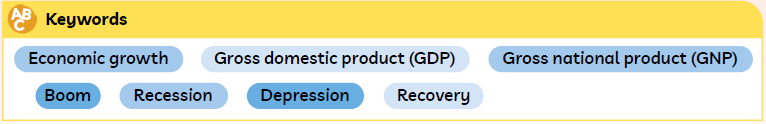 P. 359
Activate Your Knowledge
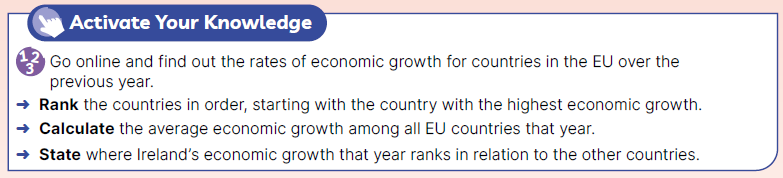 P. 359
35.1 Economic Growth
Economic growth is the change in the total value of goods and services produced from one year to the next.
Because the value of production can go up OR down, economic growth can be positive or negative.
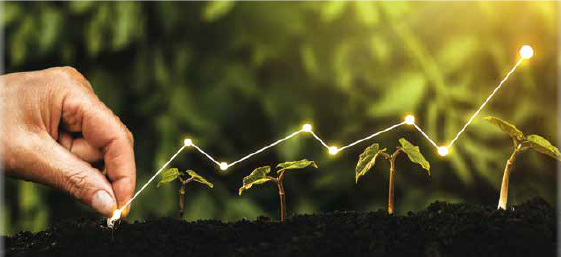 P. 360
35.1 Economic Growth
Economic growth is usually calculated by measuring percentage changes in two values:
P. 360
35.1 Economic Growth
Economic growth formula:
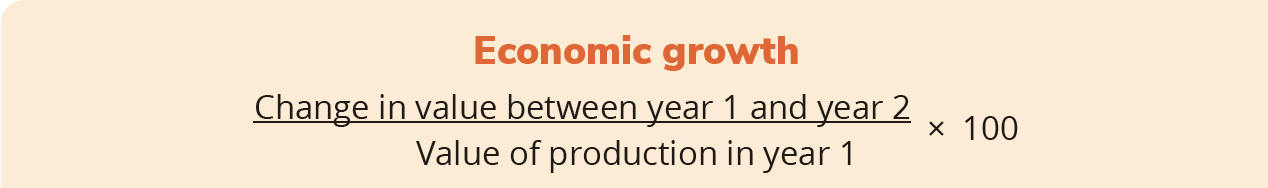 P. 360
35.1 Economic Growth
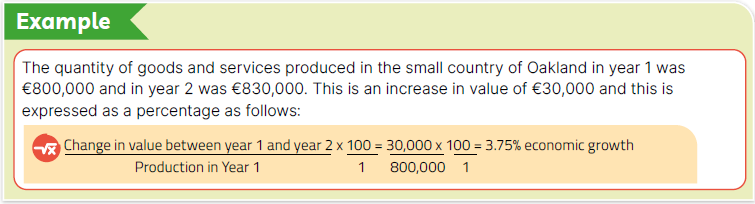 P. 360
35.1 Economic Growth
Benefits of economic growth:
New jobs (unemployment decreases)
Higher standard of living (people have more to spend)
Government has more to spend on education, health and social welfare
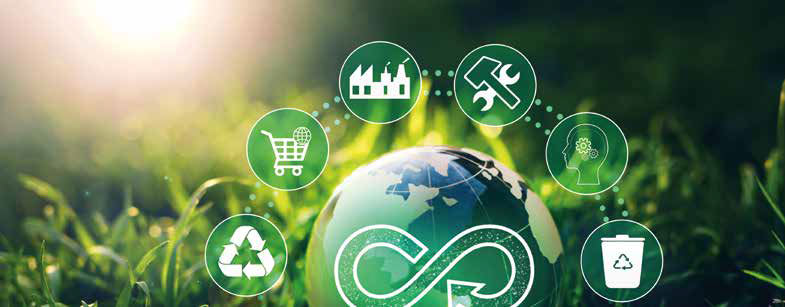 P. 361
35.1 Economic Growth
Conditions for economic growth:
Low inflation
Low interest rates
Wage increases and other costs kept low
Good budgeting by the government
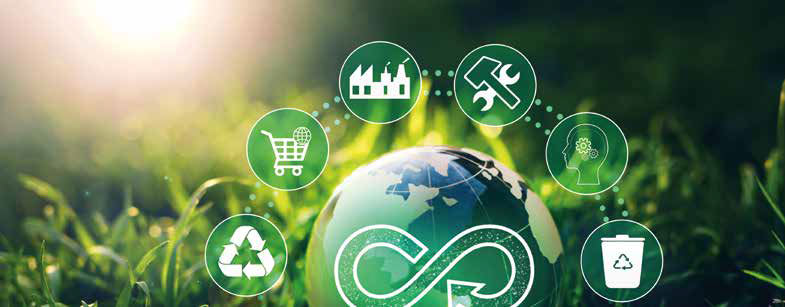 P. 361
35.1 Economic Growth
Economic cycles are how economies change over time. The main stages are:
Boom
Recession
Depression
Recovery
P. 361
35.1 Economic Growth
Economic Boom:
This is a period of substantial economic growth over a period of time:
Wage levels rise
Production increases (to meet increase in customer demand)
Prices increase (due to higher wages, leading to inflation)
P. 361
35.1 Economic Growth
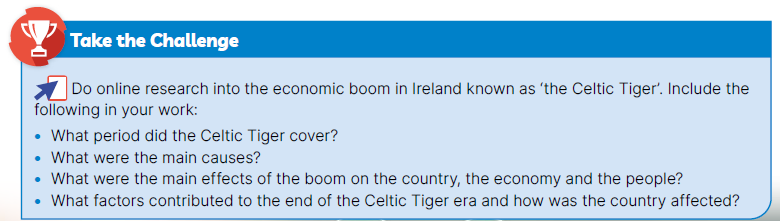 P. 361
35.1 Economic Growth
Recession
This is a period where economic activity drops over a period of time:
There is a slow down in production
Employment levels fall
Government income falls
Some firms may close
Inflation falls
P. 362
35.1 Economic Growth
Depression
This is a recession that lasts a long time. Depressions are rare. Signs of a depression are:
Increasing unemployment
Fall in demand for goods and services
Reduced customer spending
Long periods of low inflation
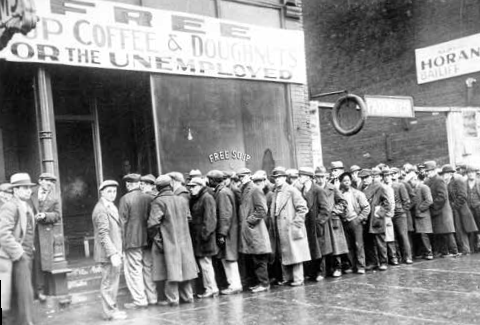 P.
P. 362
35.1 Economic Growth
Recovery
This is the period after a recession or depression. Signs of recovery include:
Increased customer spending
Increased production (to meet more customer demand)
Falling unemployment
Inflation and interest rates stop falling
P. 363
35.1 Economic Growth (CBA opportunity)
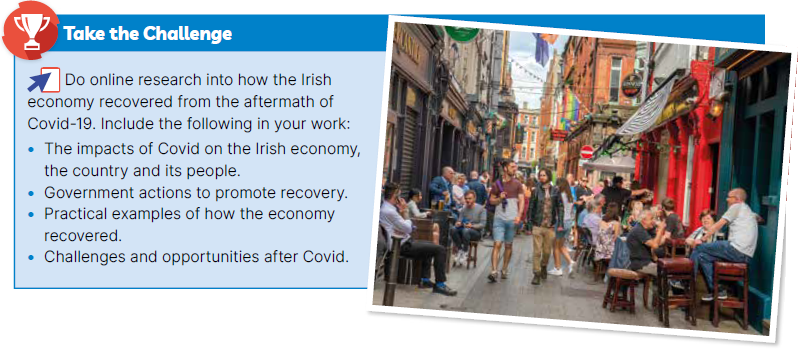 P. 363
35.1 Economic Growth
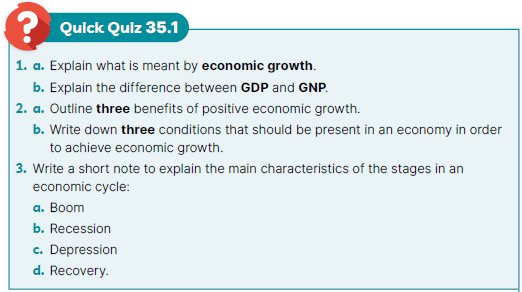 P. 363
35.1 Economic Growth
Go to Section 35.1 of the Skills and Accounts Book (p. 281).
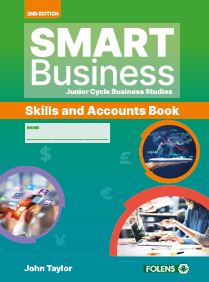 35.2 The Impact of Economic Growth
Positive economic growth has positive and negative effects on society and the environment.
Let’s Discuss: Before looking at the next slide, can you think of some positive and negative effects that economic growth has on society or the environment? 

Keyword clues: Employment, Technology, Production, Climate, Demand, Supply
P. 364
35.2 The Impact of Economic Growth
Economic Growth: Impacts on Society
P. 364
35.2 The Impact of Economic Growth
Economic Growth: Impacts on the Environment
P. 364
35.2 The Impact of Economic Growth
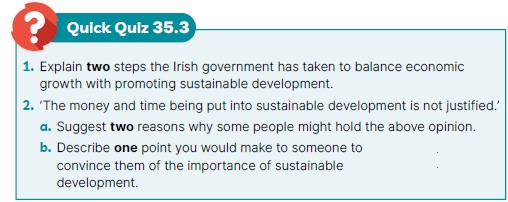 P. 365
35.1 The Impact of Economic Growth
Go to Section 35.2 of the Skills and Accounts Book (p. 282).
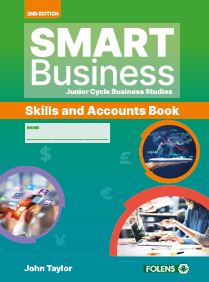 35.3 Economic Growth and Sustainable Development
Government has a responsibility to minimise the negative impacts of economic growth. Recent laws have been passed to help with this:

The Environmental Protection Agency Act 1992
The Waste Management Act 1996
The Protection of the Environment Act 2003
The Environmental Acts 2011/2015
The Climate Action and Low Carbon Development Act 2015
P. 365
35.3 Economic Growth and Sustainable Development
The government has also signed up to the United Nations Framework for Climate Change:

Kyoto Protocol on climate change (2005)
Paris Agreement on greenhouse gas emissions and climate change (2016)
P. 365
35.3 Economic Growth and Sustainable Development
Let’s Discuss: Go to page 365 of your textbook and read the section ‘Justifying Sustainable Development’. 

Do you think it is justified for governments to spend large amounts of money on climate action? 

What is the opportunity cost of spending government money on climate action?
35.3 Economic Growth and Sustainable Development
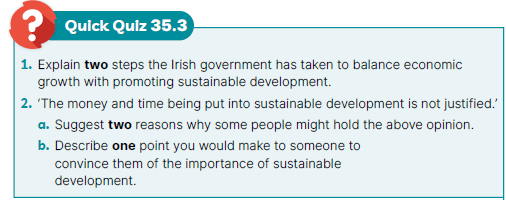 P. 365
35.3 Economic Growth and Sustainable Development
Go to Section 35.3 of the Skills and Accounts Book (p. 283)
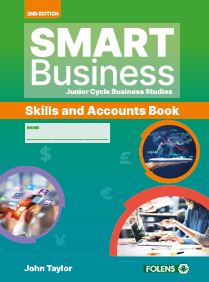 Reflection Time!
Go to page 284 of the Skills and Accounts Book and assess your progress.
Complete the ‘I can’ reflection table.
Complete the Three-Two-One! activity
Business in Action: Note any ideas for your CBA 1 (Project)
Presentation: Note any ideas for your CBA 2 (Presentation)
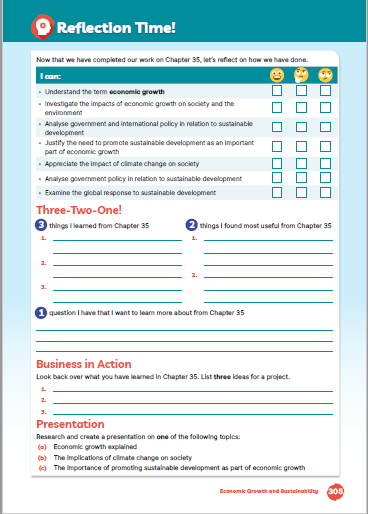